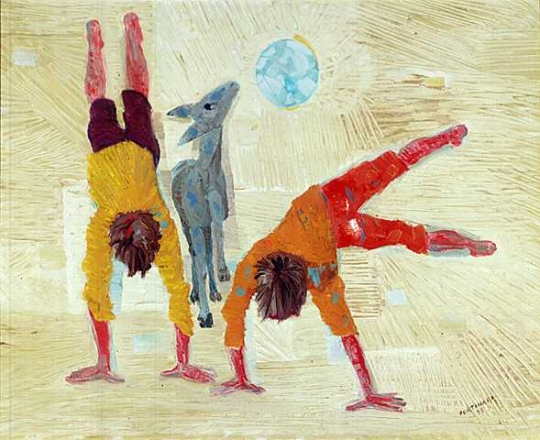 “A infância é o tempo de maior criatividade na vida de um ser humano” (J. Piaget)
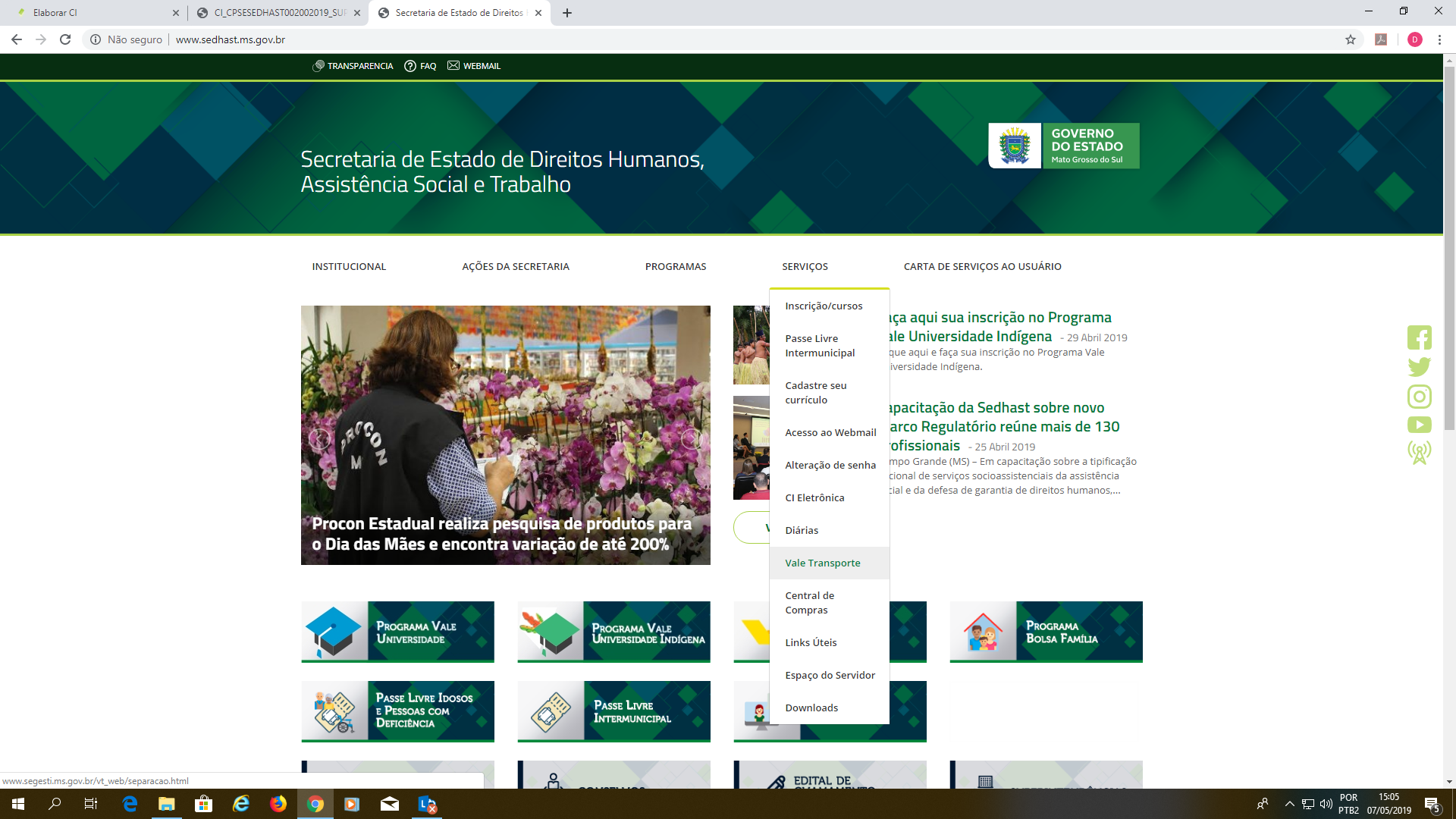 O TRABALHO  INFANTIL  NO  ÂMBITO DO SUAS, PERMEANDO  TODOS OS NÍVEIS
 DE PROTEÇÃO
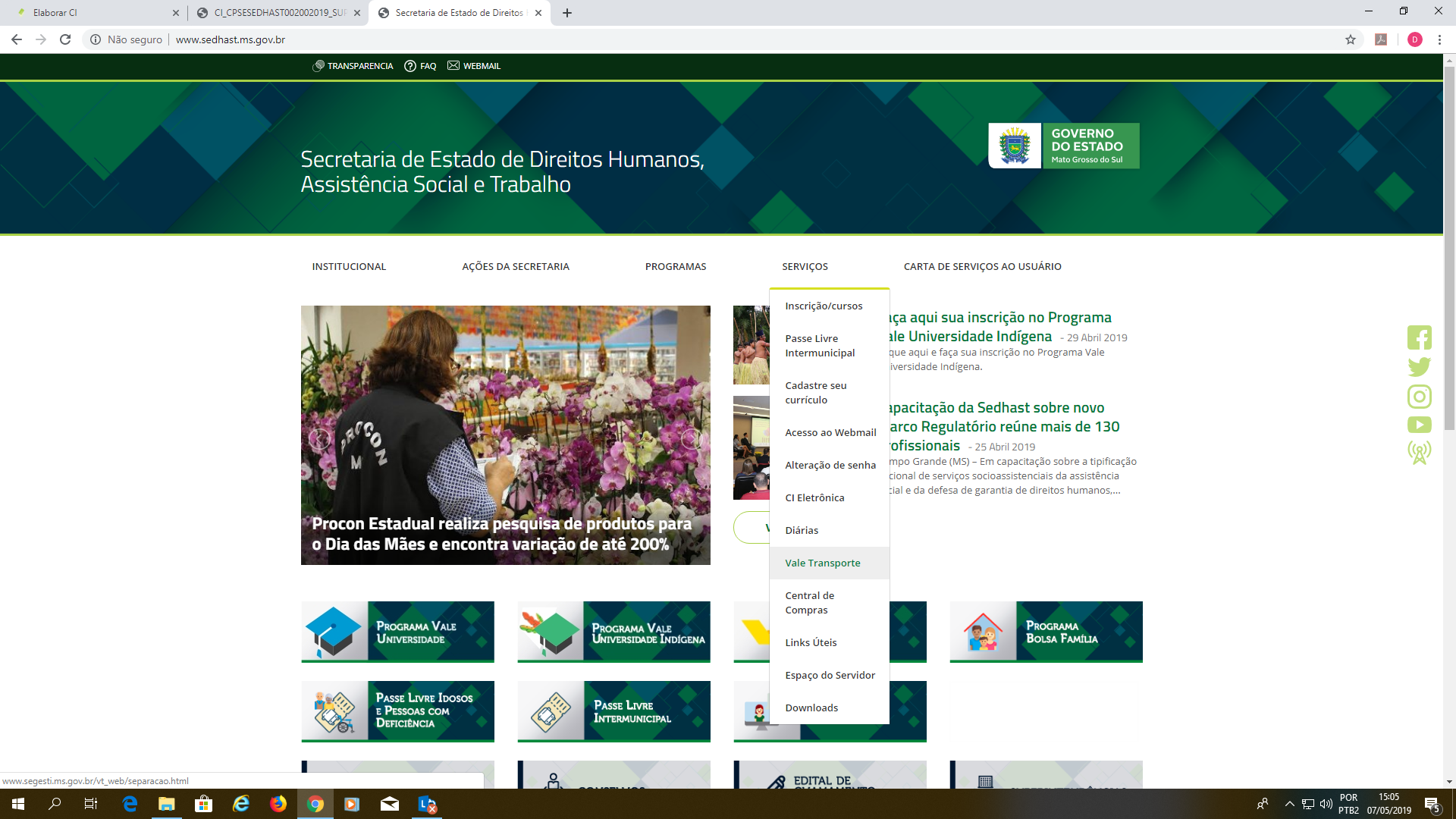 Conceito de Trabalho Infantil do Plano Nacional de Prevenção e Erradicação do Trabalho Infantil e Proteção ao Adolescente Trabalhador
O termo “trabalho infantil” refere-se às atividades econômicas e/ou atividades de sobrevivência, com ou sem finalidade de lucro, remuneradas ou não, realizadas por crianças ou adolescentes em idade inferior a 16 (dezesseis) anos, ressalvada a condição de aprendiz a partir dos 14 (quatorze) anos, independentemente de sua condição ocupacional.
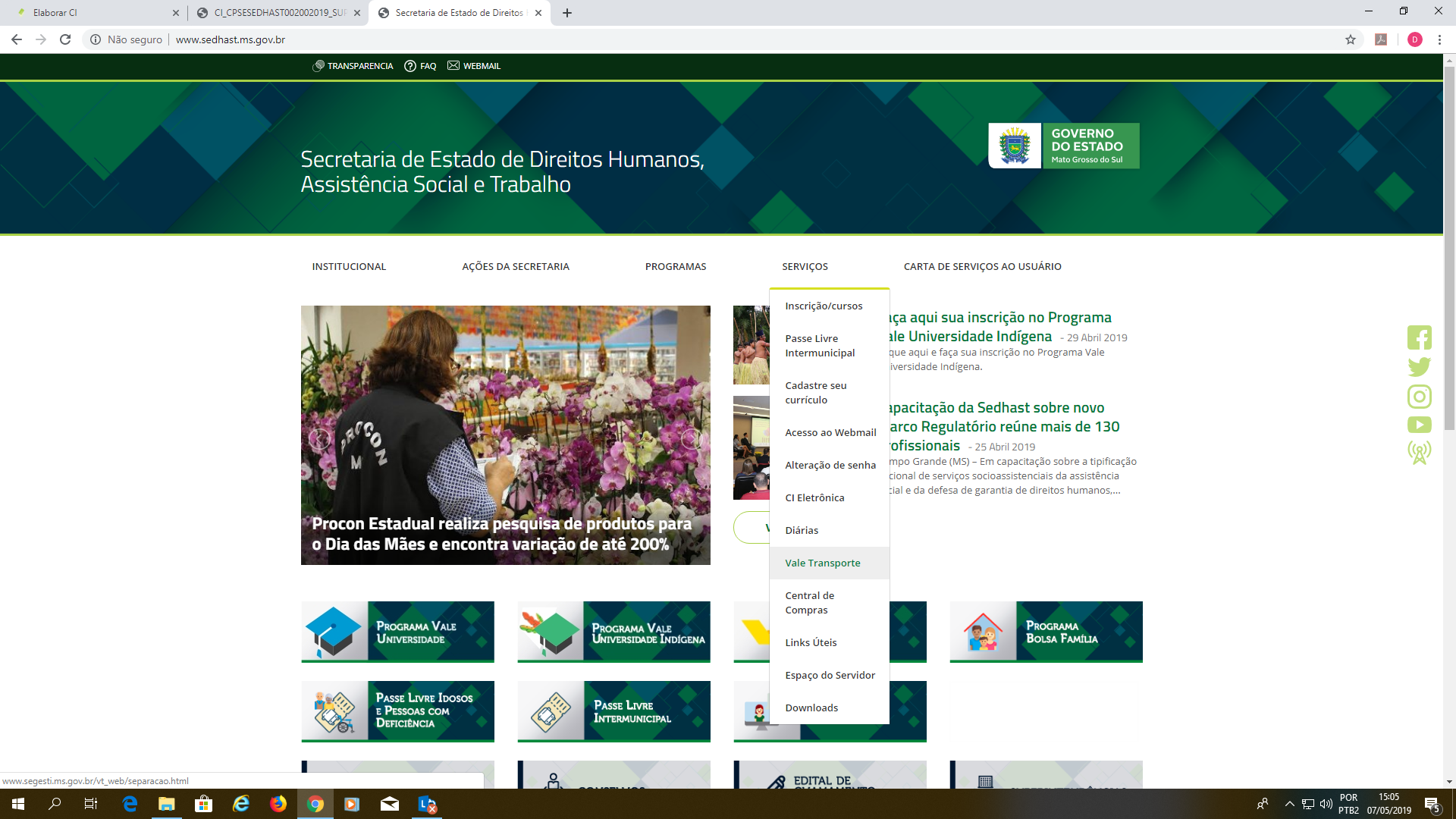 Respaldo legal
A Constituição Federal/1988.

O ECA, Lei nº 8.069/1990, Art.60 a 69.

Consolidação das Leis do Trabalho- CLT.

Convenção nº 138/1973, da OIT, sobre limites de idade mínima para o trabalho, pelo Brasil em 1999.

Convenção nº 182/1999, da OIT, sobre as piores formas de trabalho infantil.

Lei nº 10.097, de 19 de dezembro de 2000, que regulamenta a aprendizagem.

Decreto nº 6.481, de 12 de junho de 2008, que define a lista das piores formas de trabalho infantil.
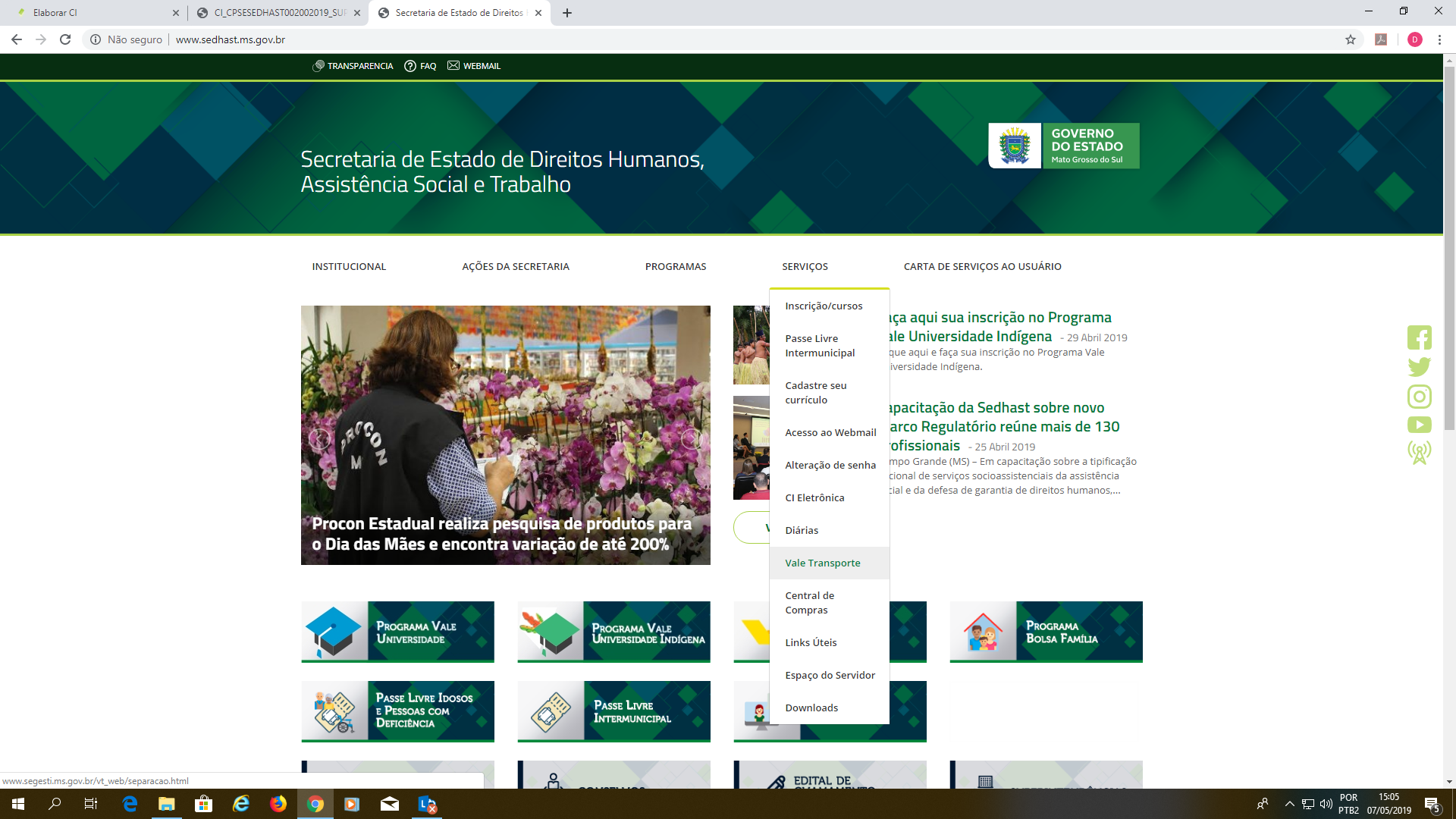 CONSEQUÊNCIAS DO TRABALHO INFANTIL
Sistema Respiratório

 Apresentam ventilação pulmonar reduzida
 Maior absorção de substâncias tóxicas
 Crianças e adolescentes tem maior demanda de oxigênio.

Sistema Visual

 Visão periférica menor – ocasionando acidente de trabalho.
Sistema Tegumentar
Mais vulnerável- maior absorção de substâncias tóxicas.

 Camada córnea - mais superficial  da pele não desenvolvida em crianças e adolescentes - Dermatoses.
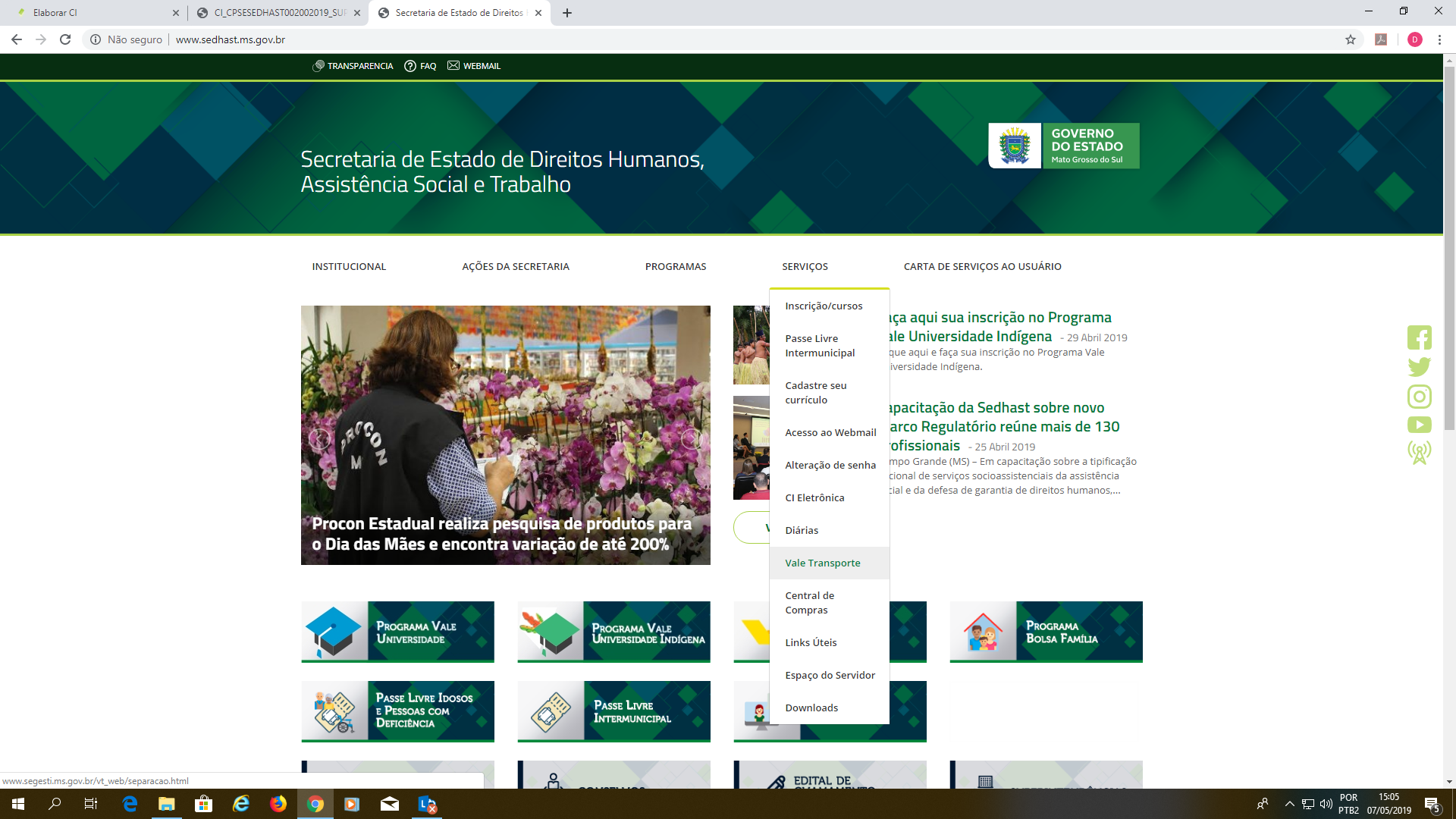 Tarefa doméstica  e trabalho infantil
TAREFA DOMÉSTICA


 Habilidades para a vida

 Responsabilidade e valorização
 
 Trabalho em equipe

 Planejamento e organização
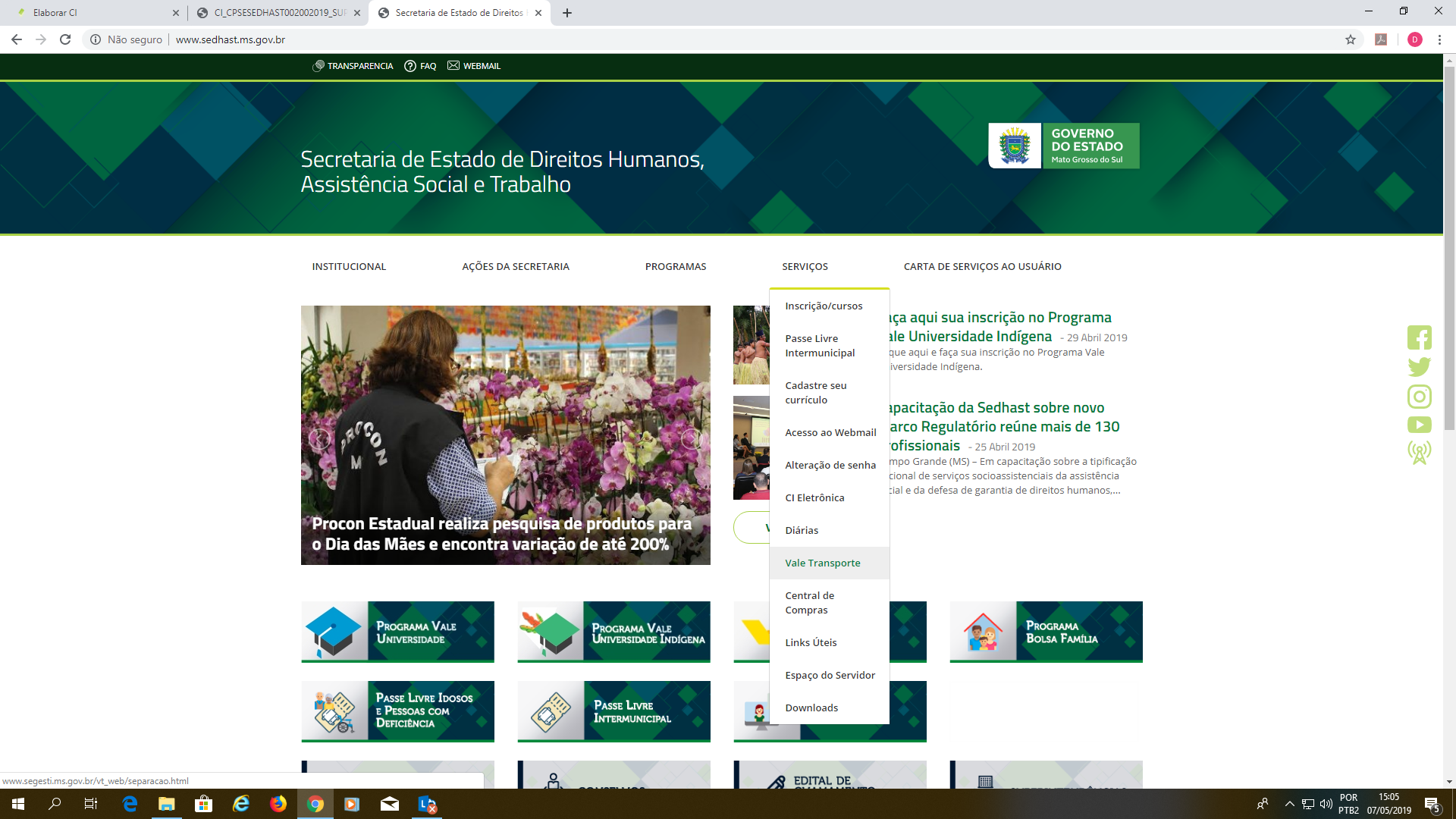 Orientações para o acolhimento de crianças e adolescentes
As decisões acerca de crianças e adolescentes atendidos em serviços de acolhimento devem garantir-lhes o direito de ter sua opinião considerada.
A organização do ambiente de acolhimento deverá proporcionar gradativamente o fortalecimento da autonomia, o desenvolvimento e a aquisição de habilidades nas diferentes faixas etárias.
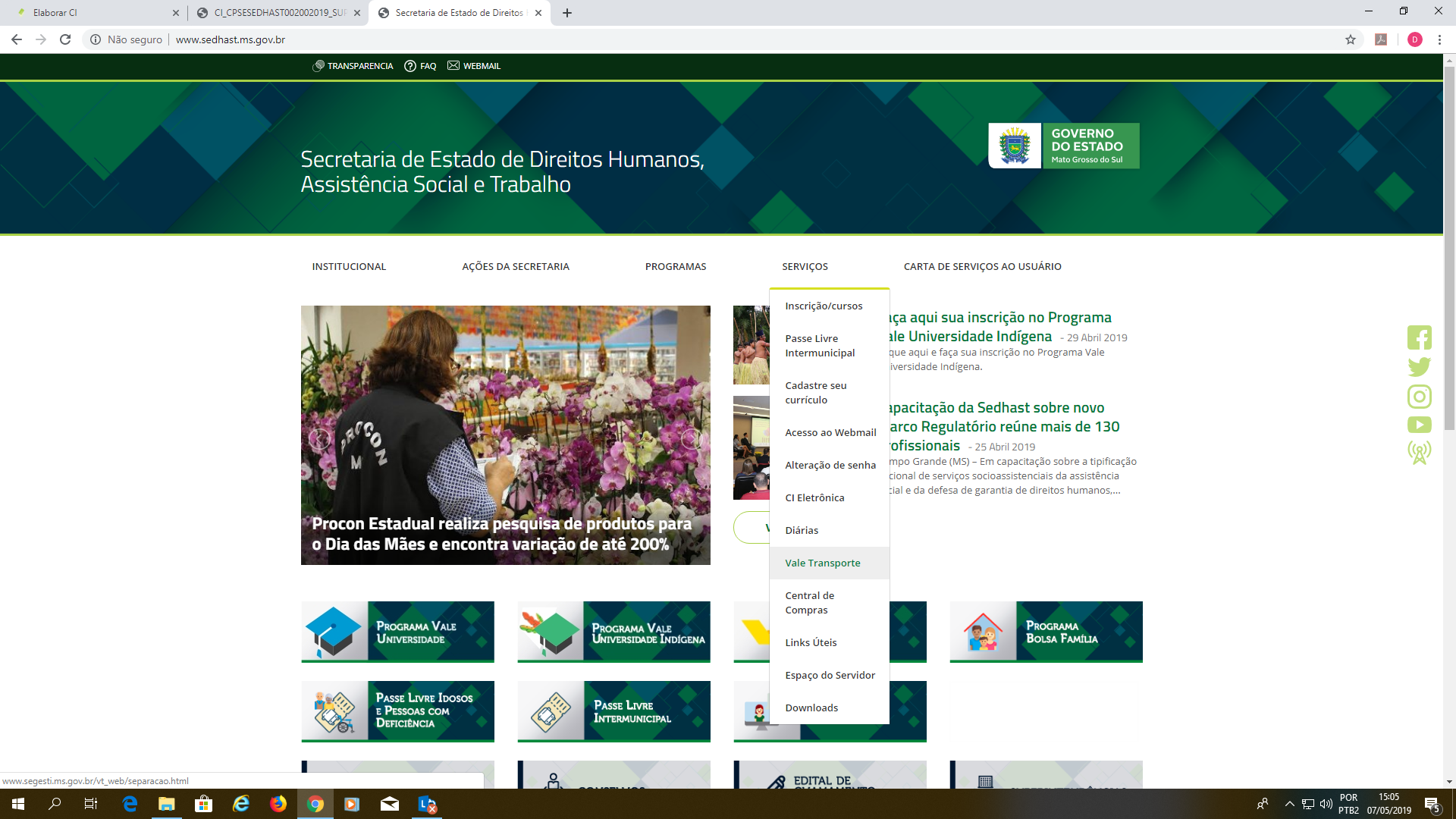 Orientações para o acolhimento de crianças e adolescentes
Crianças e adolescentes devem ter a oportunidade de participar da organização do cotidiano, por meio de atividades como, por exemplo, a organização dos espaços de moradia, limpeza, programação das atividades recreativas, culturais e sociais.
Nos serviços de acolhimento, a participação se realizar, por meio da realização de assembleias, nas quais crianças e adolescentes possam se colocar de modo protagonista.
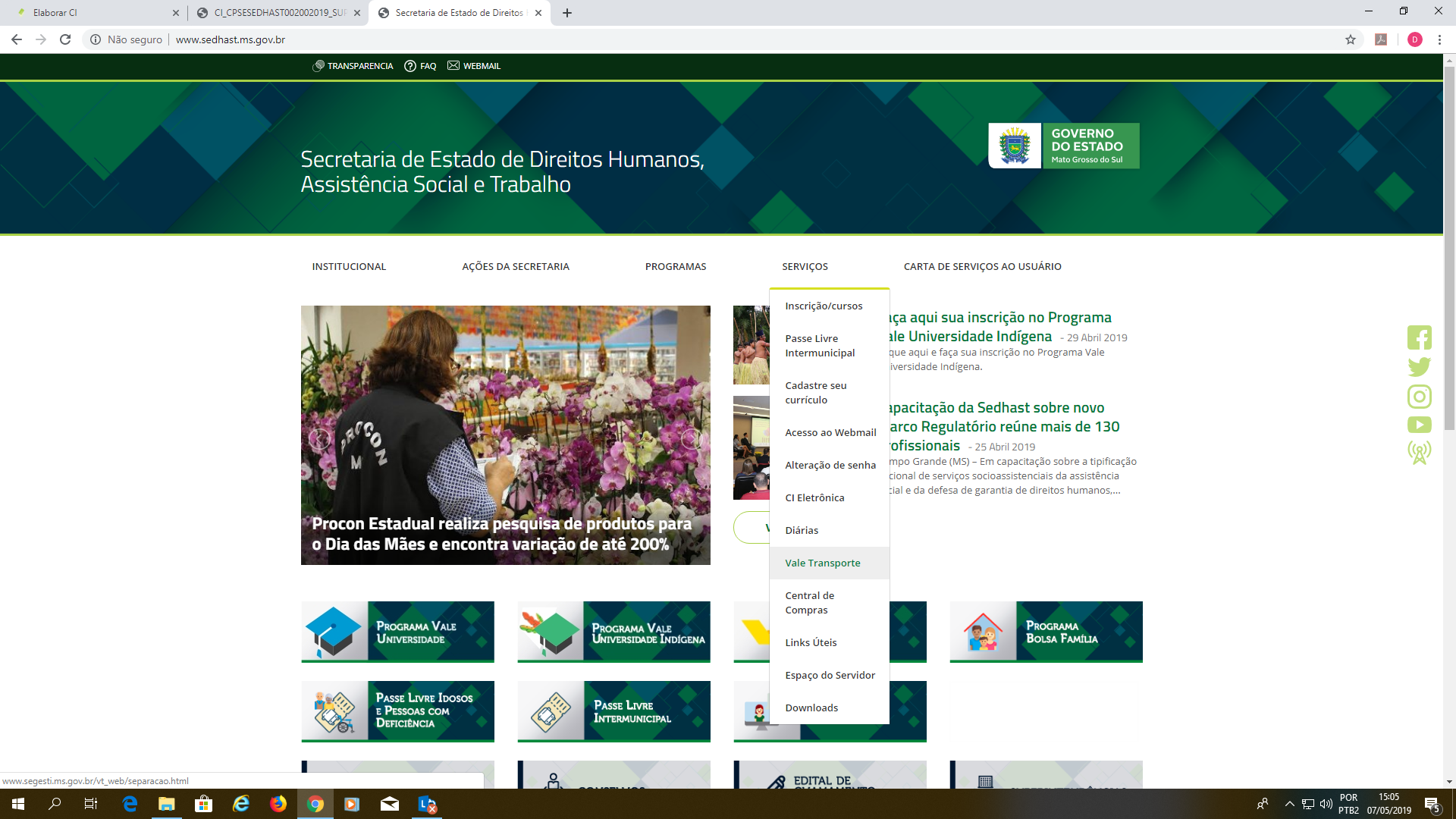 Orientações para o acolhimento de crianças e adolescentes
A liberdade deve ser vista como parceira da responsabilidade, considerando que uma não pode ser adquirida sem a outra.
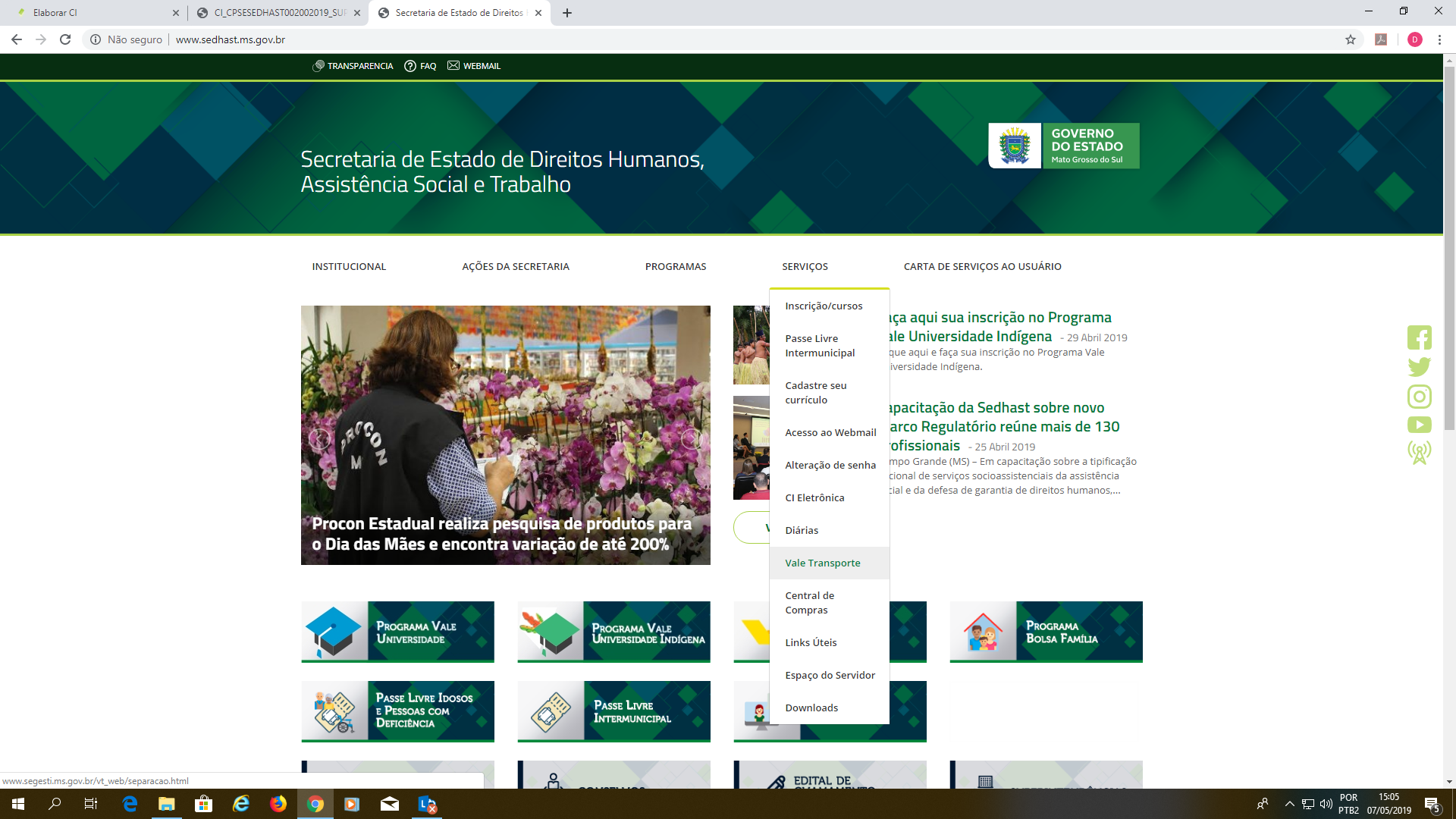 Trabalho Infantil
Atividades insalubres – são aquelas que, exponham os empregados a agentes nocivos à saúde;


  Atividades com periculosidade – são aquelas que, geram ameaça ou perigo a integridade da pessoa ( inflamável).
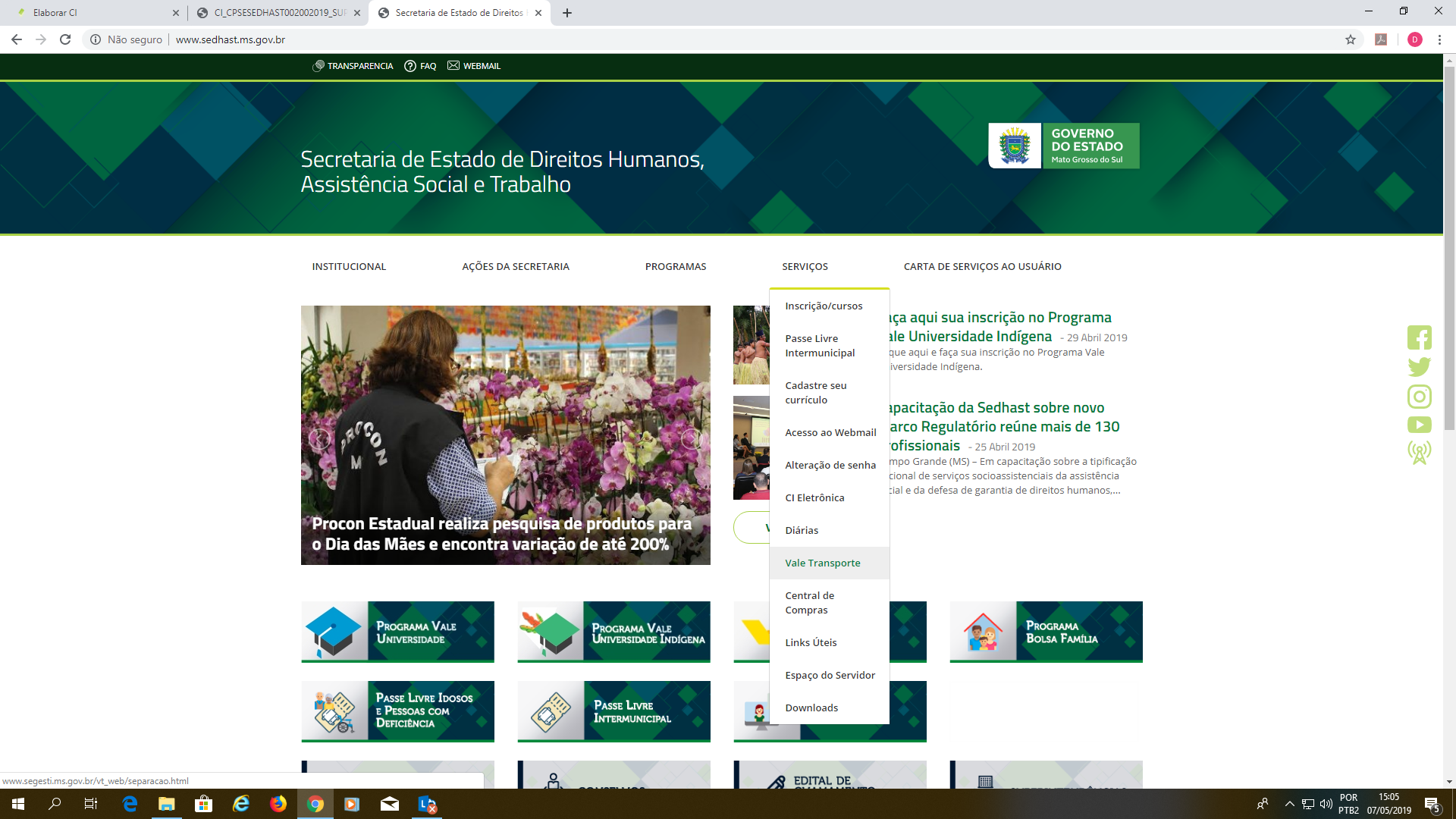 Aprendizagem Profissional
É um contrato especial, escrito e com validade máxima por dois anos.

 Duração:  A aprendizagem pode começar aos 14. É uma exceção à regra geral A idade máxima é de 24 anos para o regime de aprendiz, mas, se for pessoa com alguma deficiência, não tem limite de idade, assim como a duração de dois anos poderá ser ultrapassado.

Qualificação do aprendiz: Há a necessidade de inscrição do aprendiz em programa de aprendizagem (com conteúdo pedagógico) desenvolvido sob orientação de entidade qualificada em formação técnico-profissional metódica, aliando a teoria à prática.
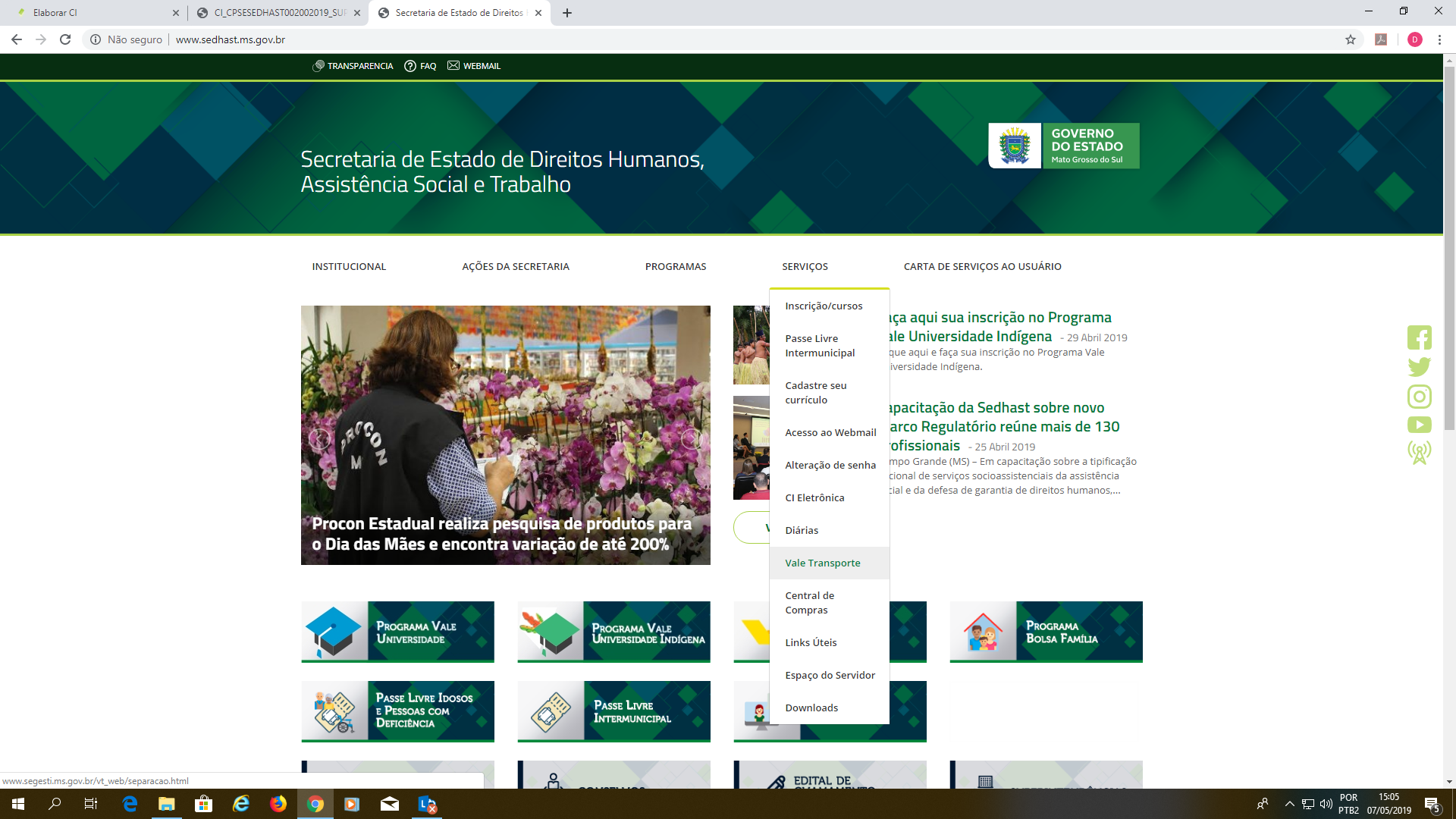 Aprendizagem Profissional
Finalidade do contrato de aprendizagem: Assegurar ao aprendiz técnica profissional metódica. Ou seja: deve haver um método que  alie trabalho e educação, com aumento progressivo da complexidade das atividades, para a qualificação profissional do aprendiz.


 Frequência escolar: Só não terá que frequentar a Escola  se já tiver concluído o Ensino Médio. Se porventura na localidade não tiver Escola de Ensino Médio, o contrato somente será válido se ele tiver concluído o Ensino Fundamental
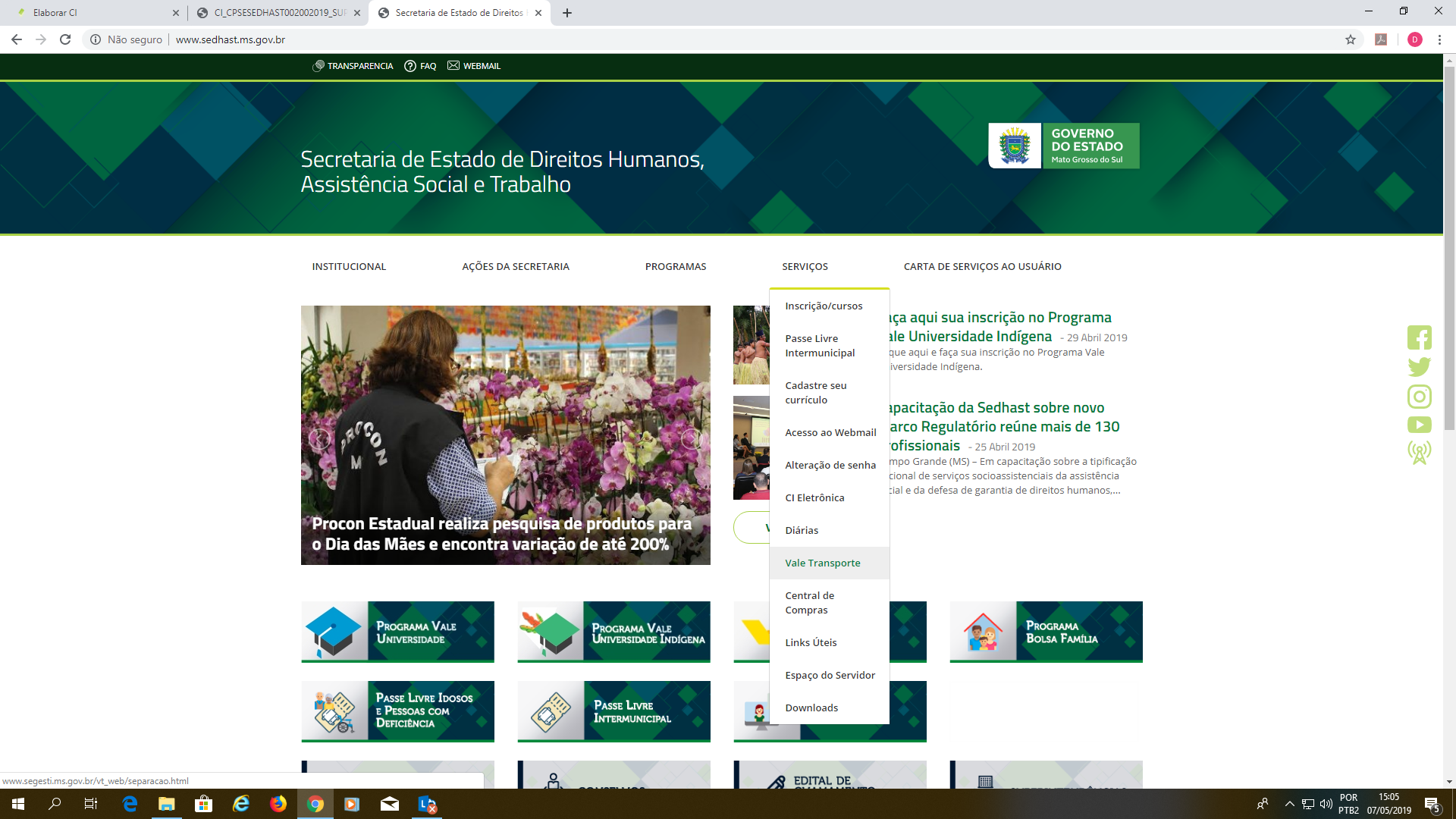 TRABALHO INFANTIL


“Violência que rouba o que a criança tem de mais precioso: O Direito a Ser e Viver Como Criança.”
(Isis Dumont).
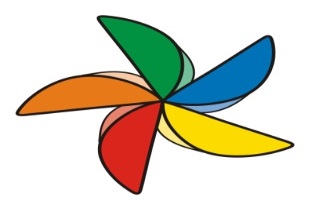 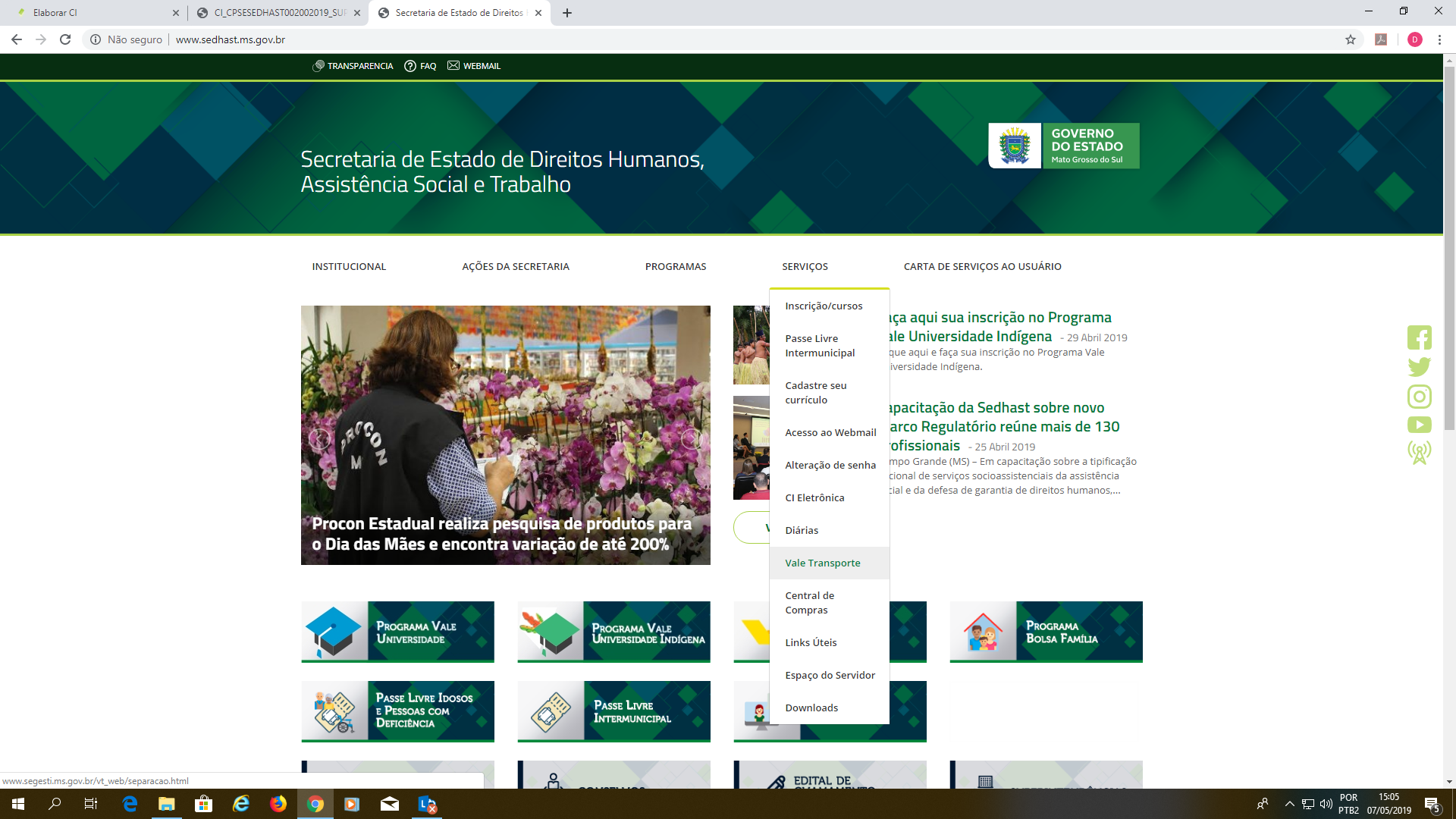 OBRIGADA!
Izildinha Netto Bueno Barbosa
Técnica de Referência do PETI
cpse@sedasth.ms.gov.br
Fone: (67) 3318-4119